CROSS-SECTIONAL DIAGRAM OF COLORADO RIVER
SOURCE ROCKY MOUNTAINS
Colorado
Utah
GLEN CANYON DAM
HOOVER DAM
New Mexico
Grand Valley
Nevada/ Arizona
LAKE Mead Nevada
Las Vegas
LAKE Grandby
Arizona
GRAND CANYON
Los Angeles
Nevada
California
MORELOS DAM
LOWER COURSE
MIDDLE COURSE
MOUTH
UPPER COURSE
Stakeholders
Potash
Native Americans tribes/Navajo/Havasupai
Fishing and water sports
Gas & Oil/Mining  Company
Indigenous People
Tourists
Fishing and water sports
Fishing and water sports
Who are the Stakeholders & what are their Roles?
Environmental Groups
Residents
Flood Prevention
Service Providers
Hydro-electric companies
Industry
Farmers
Provide electricity to millions
Fishing and water sports
Provide Irrigation for Lettuce
Dam (Hoover/Davis)
Geographic Terms:
AO1 Stakeholders-
A02 Analysis-
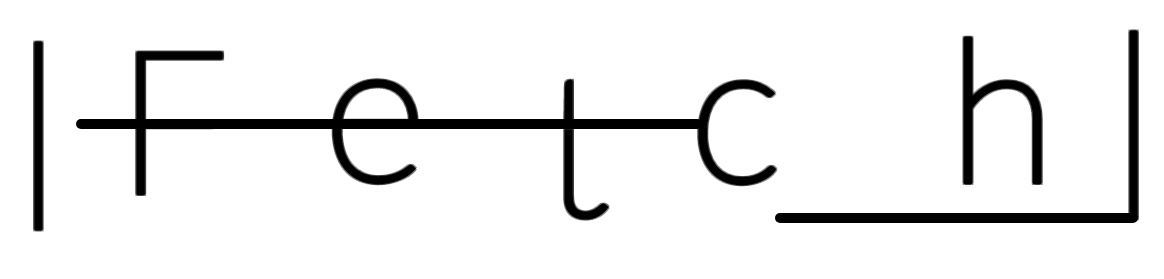 Dam (Hoover/Davis)
Examine why it can be difficult to achieve stakeholder agreement over how best to manage one or more water resources. [10]
Marks should be allocated according to the markbands. As the quantity of water resources available to meet rising demands over time intensifies, and the quality of water degrades, there is increasing competition and possible conflict between water users. The rising demands include freshwater supplies from rivers, lakes and aquifers, fishing, irrigation and navigation. Many river basins cross political boundaries and there is a need for international agreements and cooperation to avoid possible conflicts over increasingly scarce resources. Possible applied themes (AO2) demonstrating knowledge and understanding (AO1): • Freshwater resources include rivers, lakes, reservoirs and aquifers. 
• Many large river basins cross political boundaries, and there is potential conflict over the use of water resources. 
• Increasing demands for water resources come from meeting the needs of water supply, fishing, agriculture, energy and navigation, and there is a potential for conflict between different stakeholders. 
• There is a need for international treaties and agreements to resolve the potential conflicts. 
• The different stakeholders involved in resolving possible conflicts include local populations, national governments and international associations like the UN, FAO and UNESCO. 
• International agreements may also be important in water management, conservation and protection. Good answers may be well structured (AO4) and may additionally offer a critical evaluation (AO3) of the roles and power of different stakeholders in relation to water management issues. Perspectives can differ so greatly that no consensus can be arrived at. Different stakeholders have unequal power, which means that some views are ignored. The scale and complexity of the issue affects outcomes. 
For 5–6 marks, expect some weakly evidenced outlining of the management of one or more water resources. 
For 7–8 marks, expect a structured account that includes: 
• either an evidenced explanation of the management of one or more water resources, and why it is difficult to get stakeholder agreement • or a discursive conclusion (or ongoing evaluation) grounded in geographical concepts and/or perspectives. 
For 9–10 marks, expect both of these traits.